Renesance v Brně a manýrismus
Brno – 70.léta 16.stol. – příchod renesnace
1571 – řádil mor
60.léta začal se stavět zámek v Bučovicích, architekt neznámý, stavitel Pietro Gabri
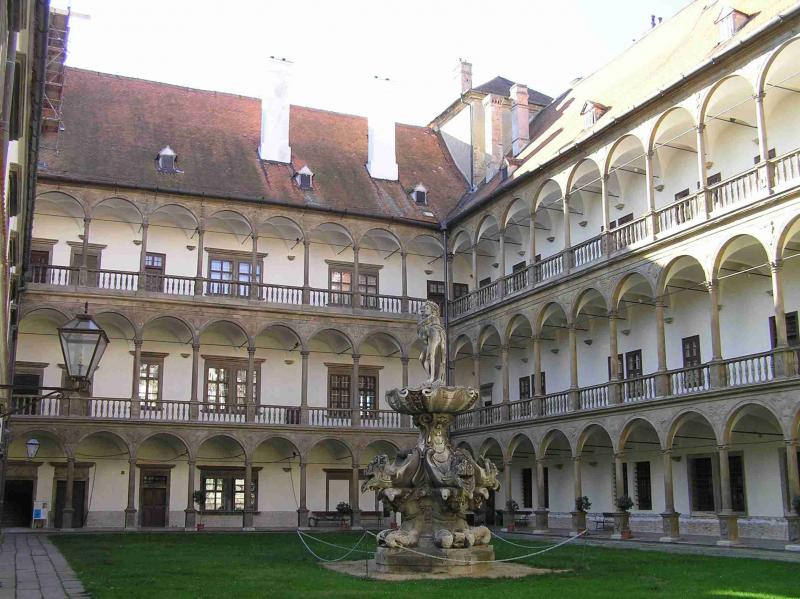 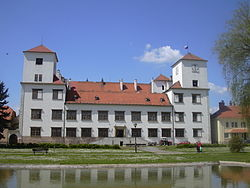 Schodiště Nová radnice, Biskupský dvůr (Pietro a Antonio Gabri)
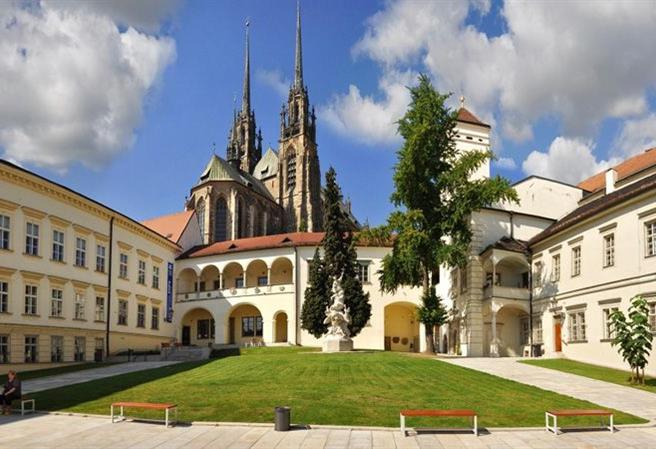 Dům pánů z Kunštátu (tržnice,místní umělci)
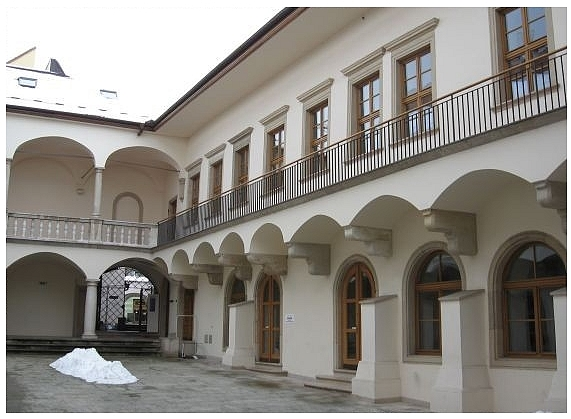 Dům pánů z Lipé  - Antonio Gabri, Giorgo Gialdo
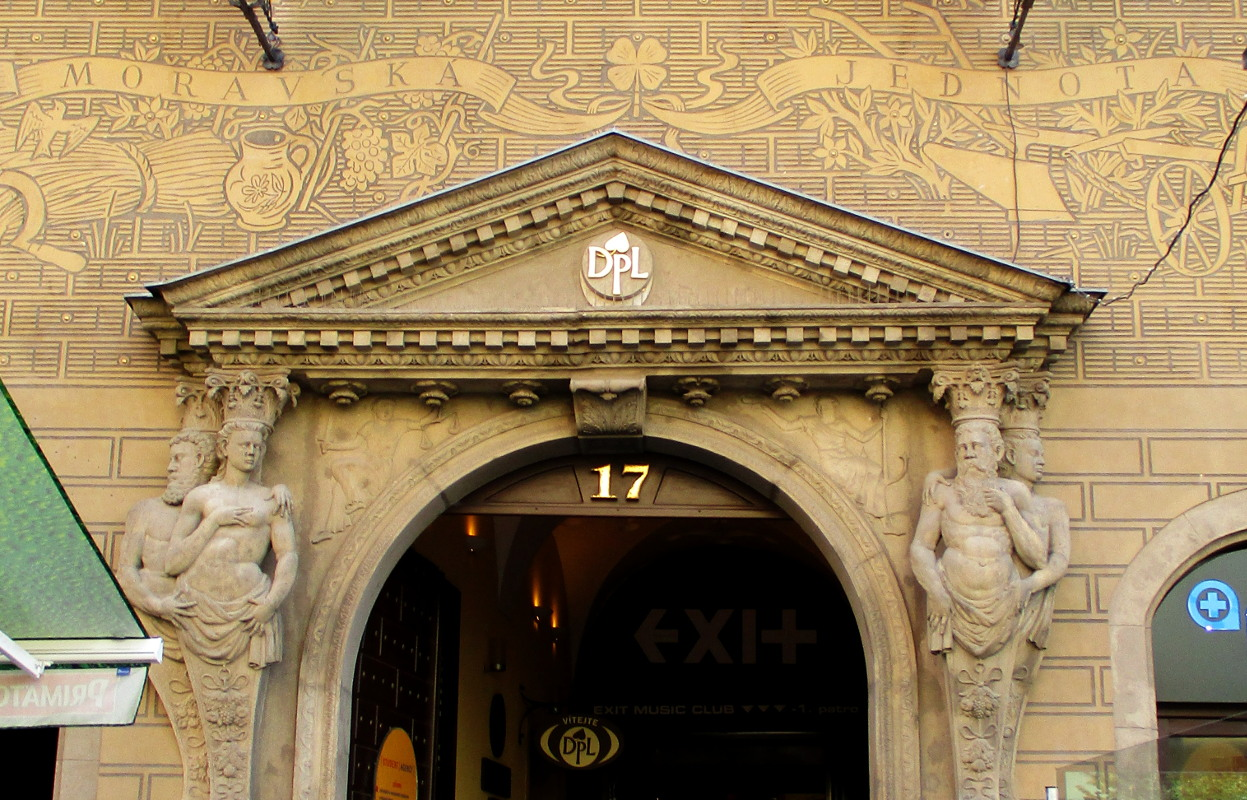 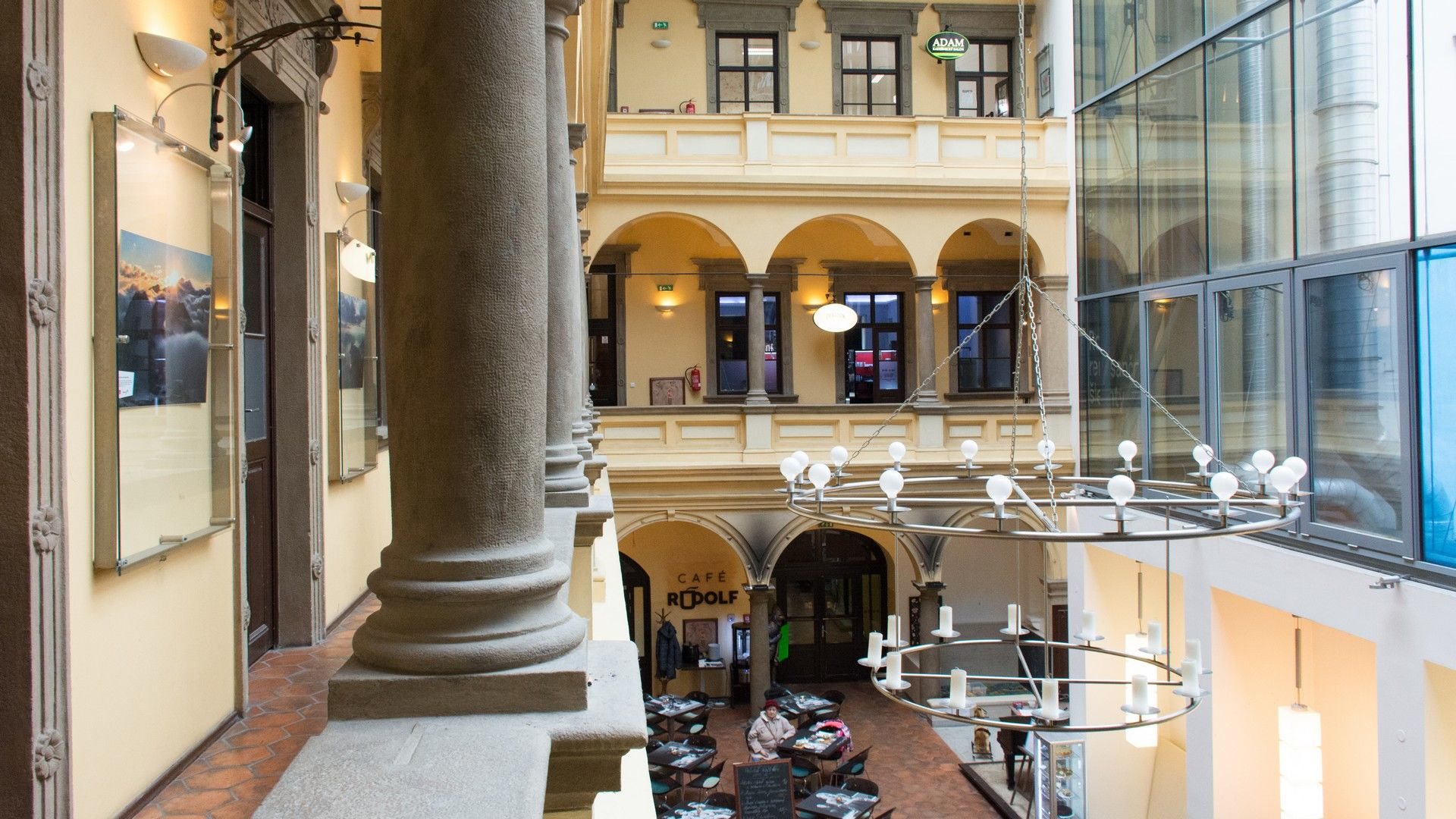 Ochoz Stará radnice Brno – Antonio Silva Šimon Tauch (  1591/92)
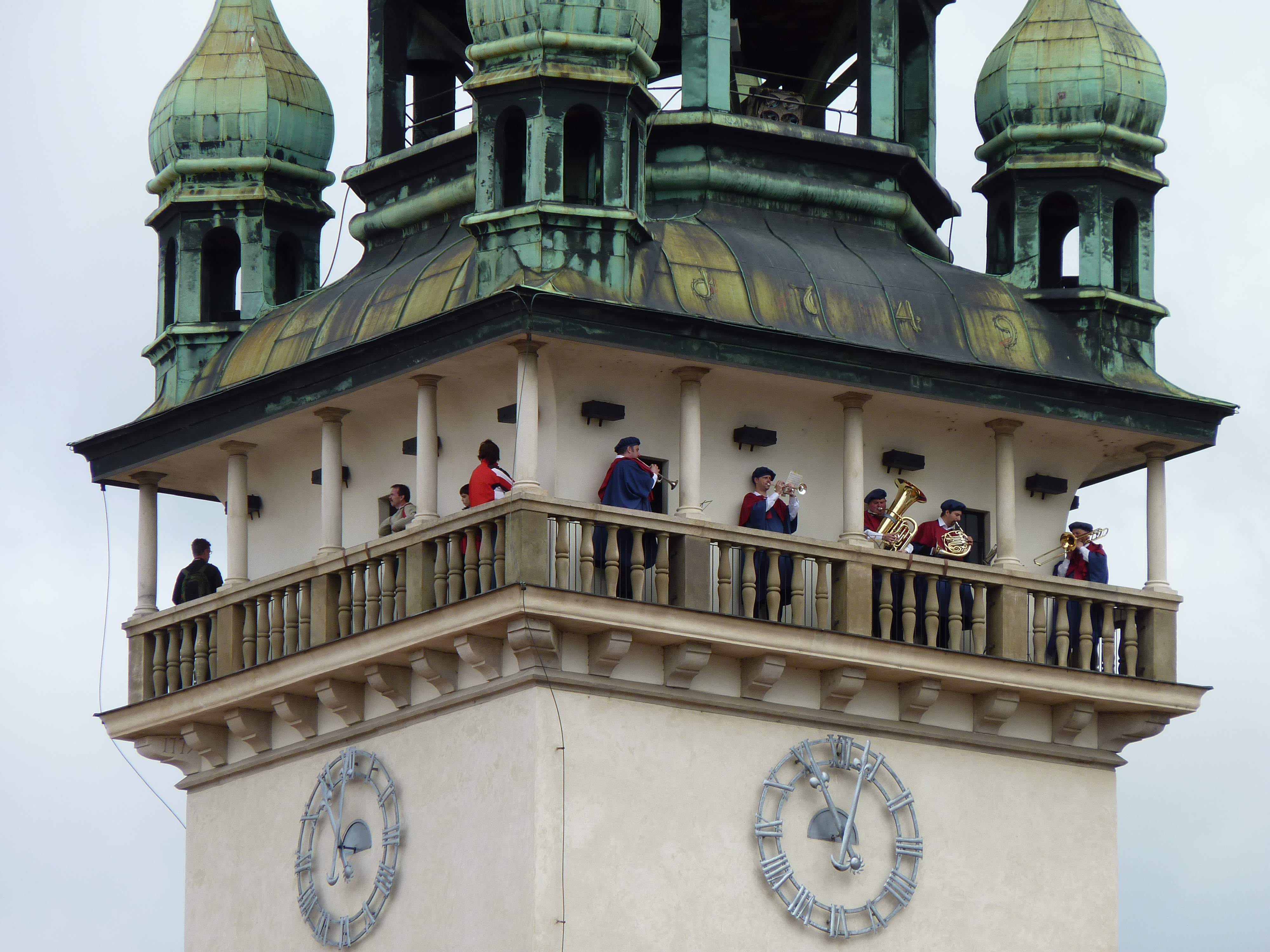 Jezuitská kolej Brno, 1570 příchod jezuitů do Brna
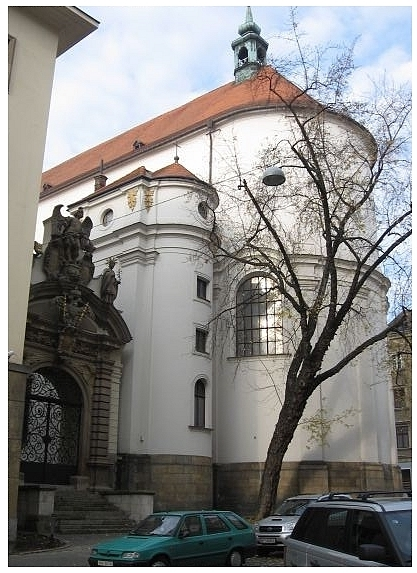 Kostel sv. Jakuba – báň a vnitřní výzdoba
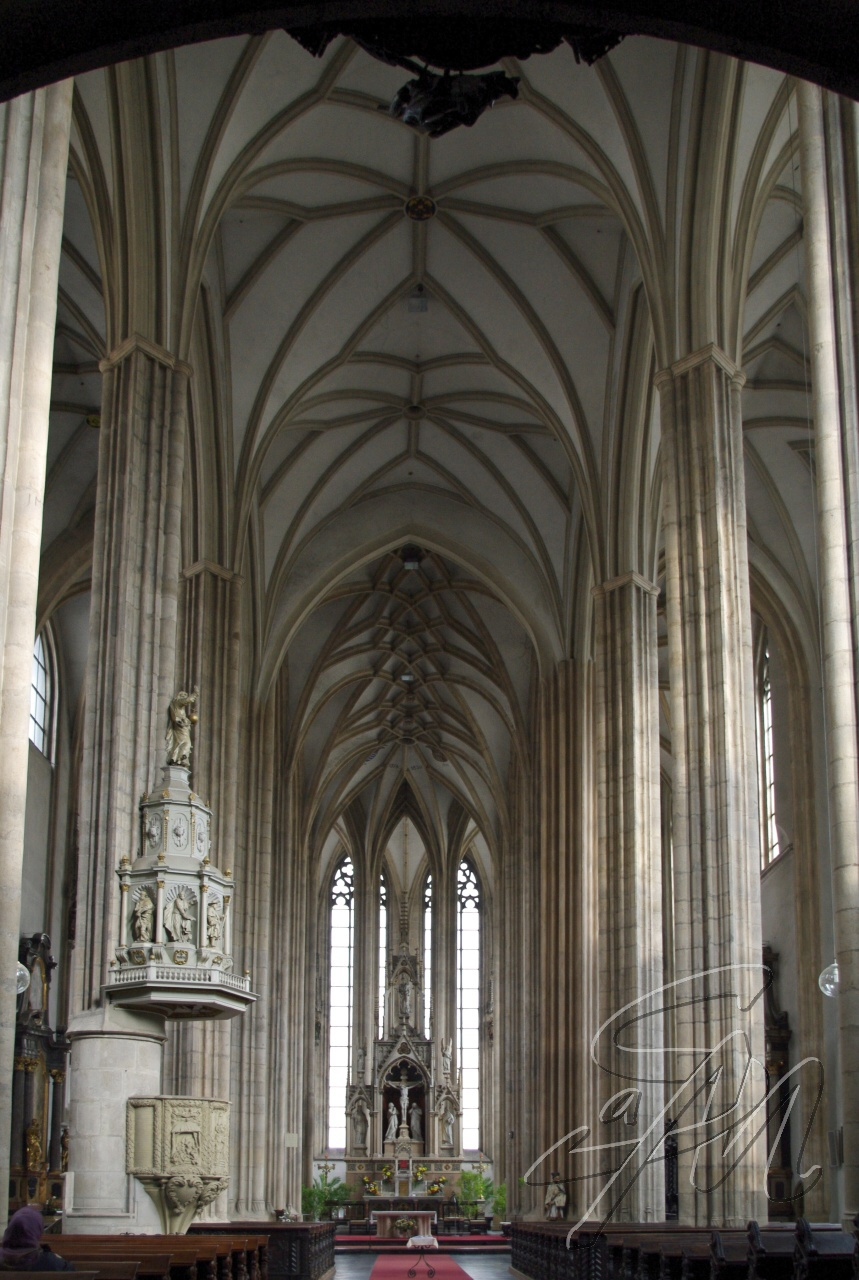 Manýrismus
Pojem manýrismus má v umění dvojí význam. Častěji je používán v užším smyslu, kdy označuje přechodovou fázi mezi vrcholnou renesancí a barokem.

V širším slova smyslu je principem umělecké tvorby v protikladu ke klasicismu či tvorba založená na „manýře“, tj. určitém specifickém uměleckém prostředku.

Název manýrismus pochází od italského slova maniera – styl, způsob. Pojem zavedl v 16. století Giorgio Vasari; charakterizoval jím pozdní tvorbu Michelangelovu, která se odchylovala od klasických představ o harmonii.
Ani ve významu období západního umění mezi renesancí a barokem nemá éra manýrismu přesně vymezený rozsah:
 Doba manýrismu se vymezuje většinou léty 1515–1600 v Itálii, 1550–1610 ve Francii, 1560–1630 ve Střední Evropě. 
Manýrismus se projevil se ve všech odvětvích výtvarného umění – malířství, sochařství, architektuře i dekorativním umění. Název tohoto stylu byl prosazován na počátku 20. století německými historiky umění, kteří se snažili najít kategorii pro zdánlivě nezařaditelné umění lišící se od klasické renesance.
Název manýrismu byl odvozen z italského slova maniera, které znamená jakýsi přehnaný způsob chování, manýry nebo charakteristický styl. 
Manýrismus bývá často označován jako úpadkový styl, neboť jeho hlavním principem bylo narušení harmonického ideálu krásy Leonarda da Vinciho, Michelangela a Rafaela, který definovala vrcholná renesance. Zatímco renesance si zakládala na všeobecné přirozenosti a jemnosti, manýrismus byl spíše individuálním odrazem stylu jednotlivých umělců. Umělec v manýrismu již nebyl pouhým zaměstnancem svého zákazníka, ale respektovaným a osobitým umělcem a vedle učenců a básníků hodnotným členem dvora a leckdy i blízkým a respektovaným přítelem šlechticů.
Nejznámější manýristickou deformací byly protáhlé a nadměrně svalnaté postavy, které měly do obrazu vnést dynamiku a život. Přehnané pózy postav manýristů nebývaly v harmonické rovnováze jako v obrazech renesančních umělců, také jejich pojetí barev a světla nebylo přirozené a měkké jako v dílech jejich dřívějších kolegů. 

Manýrismus se v průběhu doby vyvinul v baroko, které bylo dominantním uměleckým slohem  od 17. století.
Manýrismus
slovo manýrismus je odvozeno od slova maniera = styl

na konci 16. st. byli ti, kteří „měli manieru“, považováni za „správné  umělce“, ale Vasari ve svých Životopisech říká, že umělci tohoto  období, tedy konce 16. st., manieru nemají a nazývá je amanierati  („bez maniery“) – postupem času z tohoto označení zmizelo a- a  zbylo jen manierati, tedy manýristé

v 17. st. dostává slovo manýrista pejorativní význam a vedle slova
maniera se objevuje slovo styl

označení klasický styl je určeno pro styl, který se obrací
k antickým vzorům; v 15. st. se sice četly antické spisy, ale antické  vykopávky všeobecně známé zdaleka nebyly, tzn. že umělci se  snažili napodobovat antiku tak, jak si ji představovali

jiná situace nastává v 16. st., kdy vykopávky už existují a jsou  známé a umělci se tak jimi mohou přímo inspirovat
v této souvislosti se znovu setkáváme s pojmem mimesis –
nápodoba přírody, která může být v této době i poněkud teatrální –  např. i Michelangelo usiloval ve svém díle o teatrálnost a tím již zvěstuje baroko

Vasari píše, že „umělci 16. st. udělají dílo za kratší dobu, než umělci  antičtí, a prý mají i lepší styl“ (například Dürer, který je schopen namalovat obraz za pět dní)

zrychlení procesu tvorby umožňuje technika oleje na plátně

Michelangelo se teoreticky snažil odlišit italské a nizozemské
umění – řekl, že nizozemské umění za nic nestojí

podle soudobých teorií jsou všechny složky klasického stylu  renesance dokonale vyvážené – představitelem dokonalosti  malířství, sochařství a architektury je tu Michelangelo
od přelomu 15. a 16. st. nacházíme u Vasariho zmínky o
povaze 16. st., které je podle něho „velmi důležité a zvláštní“

Vasari nachází mezi 15. a 16. st. rozpor

tradiční pojetí renesance přetrvalo asi do 30. let 20. st.,  kdy nastává výraznější zájem o umění 15. a 16. st. a  současně je historiky umění objeven ještě jiný styl –
manýrismus

raná renesance spadá do 15. st., v pol. 16. st. probíhá  klasická (vrcholná) renesance, tzn. renesance vrcholných  umělců – maniera moderna – Leonardo, Michelangelo,  Raffael, Tizian

v Itálii pak přichází manýrismus

jen v Benátkách probíhají tři fáze renesance – jediným  představitelem třetí fáze je tu Tintoretto (pak také Veronese  a Palma il Vecchio)
Palma il Vecchio (Jacopo d’Antonio Negretti; Jacopo Palma) – představitel třetí  fáze renesance v Benátkách, který přichází do Benátek z Bergama počátkem 16. st. a značně na něho působí dílo  Tiziana a Giorgiona, z něhož přebírá zejména sklon k tematické neprůhlednosti obrazu

byl žákem Belliniů a jeho díla mnohdy působí, jako by byla vytvořena
v quattrocentu, čímž se zřejmě snažil vyhovět dobové poptávce („záměrné
retro“)

do obrazů typu sacra conversazione zavádí do té doby neobvyklý šířkový  formát, který můžeme vidět např. na netradičním trojportrétu
Tři sestry (kol. 1515), v němž je zřetelný vliv Giorgiona také v měkkých  barevných přechodech a jemném, kultivovaném benátském koloritu
Palma il Vecchio, Tři sestry (detail), kol. 1520, olej na dřevě, 88 x 123 cm, Gemäldegalerie, Drážďany  (obraz zmiňuje Marcantonio Michiel (1525) v domě Taddea Contariniho – Notizie d'opere del disegno)
Palma il Vecchio, Dáma s loutnou, kol. 1520–1525, olej na plátně, 97 x 71 cm, Collection of the Duke of  Northumberland, Alnwick
Palma il Vecchio, Sacra Conversazione, 1516–1518, olej na dřevě, 64 x 90 cm, soukromá sbírka
Palma il Vecchio, Sacra Conversazione, kol. 1525, olej na plátně, 127 x 195 cm, Gallerie dell'Accademia, Benátky  (podíl Tiziana po smrti Palmy il Vecchia? – postava sv. Kateřiny, tvář Jana Křtitele a architektura a krajina v
pozadí)
Palma il Vecchio, Sacra Conversazione se svatými a donátorem, 1520–1525, olej na dřevě, 69 x 99 cm, soukromá  sbírka
Palma il Vecchio,  1524–25,
Sv. Barbora se  sv. Antonínem
poustevníkem a se  sv. Šebestiánem,  olej na dřevě,  Santa Maria
Formosa, Benátky
k významové tajemnosti Giorgionových obrazů – srov.  SETTIS, Salvatore. Giorgione's Tempest: Interpreting the Hidden  Subject. 1. vyd. Chicago: University of Chicago  Press/Cambridge: Polity Press, 1990. 189 s.
ISBN: 978-0226748948.

obraz Tři filozofové (1503–1504), tři králové nebo mágové, tři  kontemplující astronomové nebo tři geometři, případně tři  matematici v přírodě, kteří měří výšku nebe nebo polohu
betlémské hvězdy?

obraz vznikl na zakázku bohatého benátského aristokrata
Taddea Contariniho, obchodníka se zálibou v okultních vědách a  alchymii

Marcantonio Michiel, Notizie d'opere del disegno (1521–1543)

dosud nebyl podán uspokojivý výklad; obraz dokončil údajně  mistrův žák Sebastiano del Piombo

http://www.googleartproject.com/collection/kunsthistorisches-museum-vienna-museum-of-fine-arts/artwork/three-  philosophers-giorgione/684879/details/1-audio/
podobně těžko vysvětlitelný je také Giorgionův Koncert  v přírodě (1508) – snad příklad jakési „světské sacra  conversazione“ – hudebníci jako by nevnímali přítomnost  obou dívek, jejichž identita je nejasná – v dřívějších
interpretacích považovány za kurtizány, ale jde spíše o
neskutečné postavy ztělesňující jinou realitu, možná  vyjadřují téma rozmluvy obou hudebníků; mohou to být  také nymfy, které může vnímat pouze divák anebo  alegorie vody a vzduchu (jedna dívka přelévá vodu do  kašny, druhá má u úst flétnu – jejich činnost evokuje  šplouchání vody a zvuk flétny)

v obrazech typu sacra conversazione bývá ovšem  obvyklé, že tu dochází ke konfrontaci dvou  skutečnostních rovin – např. v tom, že se tu objevují  světci z různých časových období – v tomto smyslu by  tedy snad mohlo jít o jakousi „světskou sacra  conversazione“
Giorgione, Tři filozofové, asi 1505–1509, olej na plátně,  123 cm × 144 cm, Kunsthistorisches Museum, Vídeň

Giorgione, Bouře, 1505–1508, olej na plátně, 82 x 73 cm,  Gallerie dell'Accademia, Benátky

Giorgione, Koncert v přírodě, asi 1510, olej na plátně,  110 × 138 cm, Louvre, Paříž
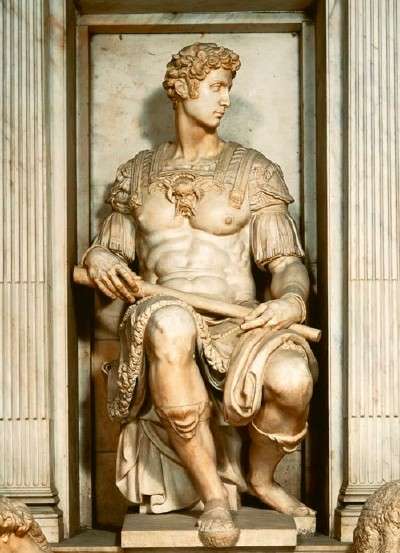 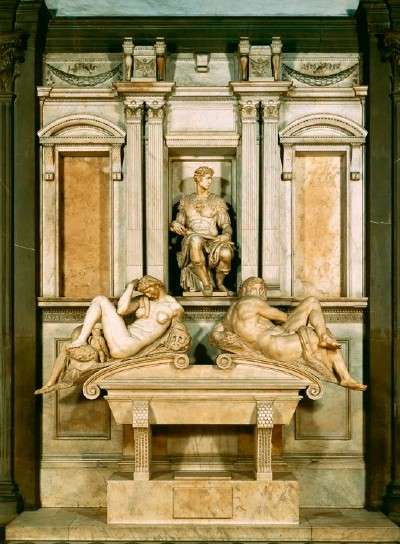 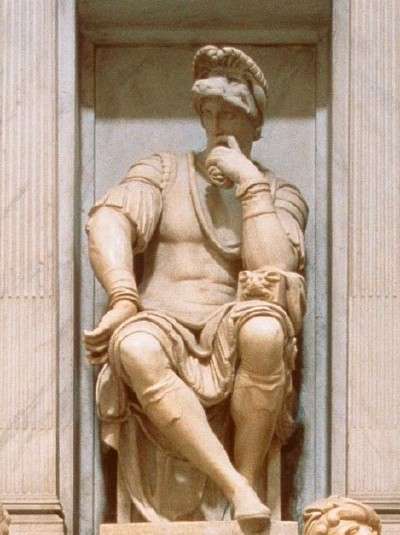 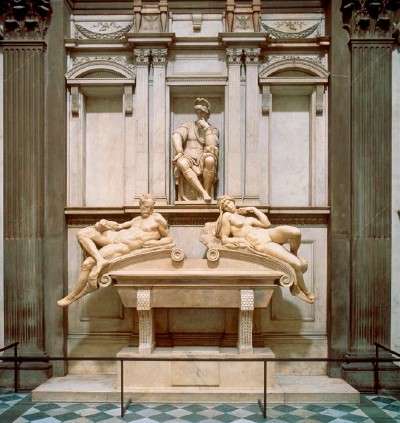 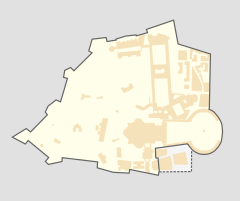 Schéma stropu
Michelangelovi žáci vycházeli z toho, že je zbytečné  napodobovat dokonalé, protože to se nikdy nemůže podařit;  proto je napadlo určité věci nadsazovat (= teatrálnost)

V manýrismu 16. st. představují první generaci Rafaelovi žáci,
kteří obdivovali Michelangela – lze říci, že při svém studiu
„vytvořili pojem umění“ – charakterizovali dokonalost – z toho se  vycházelo až do 19. st.

první generace manýristů se narodila většinou ve Florencii –  nejvýraznějšími osobnostmi jsou tu Jacopo da Pontormo a  Rosso Fiorentino

druhá generace manýristů vytváří typický dvorský styl – krásné  ladné obrazy

hlavní představitelé: Agnolo Bronzino (Medicejští) a  Parmigianino, který svoje malby stylizuje do Raffaela, ale  nadsazuje ho; umělci se v této době stávají bohémy, tzn.  napodobují klasické bohy (Michelangelo apod.)
další styl, který se objevuje v malířství v 16. st., vzniká ve  Francii ve Fontainableau – je spojen s dobou Františka I.,  která následovala po jeho vítězství v bitvě u Marignana a po jeho  zdrcující porážce u Pavie; byl to významný mecenáš a milovník  umění

do jeho zámku ve Fontainableau byli povoláni různí umělci, kteří  se předtím neznali a až tady začali spolupracovat – z toho  vzniká nový styl (jeho představiteli jsou mj. Rosso Fiorentino,  Primaticio nebo Jacopo Pontormo); tento styl probíhá ve dvou  etapách

v první etapě převažují umělci z Itálie, v druhé tu pracuje více
umělců z Francie – obě stylové polohy se ovšem hůře
rozeznávají

přední osobnost italského manýrismu – Jacopo Pontormo  (Jacopo Carucci, rodák z Pontorma u Florencie), žák  Leonarda da Vinci, Piera di Cosima a Andrey del Sarto

vytvořil čestné oltářní obrazy a fresky pro kostely v Toskánsku a  nástěnné obrazy a dekorace v medicejských vilách v Poggio a  Caiano, Careggi a Castelo
Villa Medici, Poggio a Caiano, Florencie
Jacopo  Pontormo,  1519–1521,
Vertumnus a  Pomona, Villa  Medici,  Poggio a  Caiano,  Florencie,  detail
Jacopo Pontormo, 1519, studie k lunetě s Vertumnem a Pomonou, Galleria degli Uffizi, Florencie
Jacopo Pontormo,  1519, studie k fresce  Vertumnus Pomona,  Galleria degli Uffizi,  Florencie
od roku 1530 spolupracuje s Michelangelem

vynikající kreslíř, který dokázal jednoduchou výraznou linií  postihnout charakter postavy; významné jsou také jeho portréty  (snaha vystihnout duchovní rozpoložení portrétovaného  převažuje nad popisností)

jeho kompozice se kolem roku 1520 vyvazují ze zákonitostí
výrazových prostředků malířství vrcholné renesance

podobně jako mnoho jeho současníků se také on inspiruje rytinami  Albrechta Dürera, čímž si vysloužil kritické poznámky Vasariho;  jeho neotřelé pojetí spočívá jednak v neobvyklých kompozičních  řešeních, jednak v koloritu obrazů

jeho postavy jsou protáhlé a působí, jako by se nehmotně vznášely  v prostoru

Pontormo se vyhýbá jasné, klasické barevné škále a používá
barevnost složenou z lomených, zářivě pastelových tónů, která  je skoro neskutečná – srov. Snímání z kříže (1526–28, kaple  Capponiů ve florentském kostele Santa Felicita)
jeho současník Rosso Fiorentino vytvořil ve 20. letech 16. st.  rovněž oltářní obraz s námětem Snímání z kříže – také tady  je patrný důraz na zvláštní „propletenost postav“ a také se  zde objevuje jedna „kontaktní“ postava, která vyhlíží ven z obrazu, aby vyvolala v divákovi soucit se zachyceným dějem

Rosso Fiorentino však neuplatňuje tak zářivě neskutečné  barvy jako jeho současník Pontormo a zaměřuje se spíše na  otázky kompozice – ke složitému překrývání jednotlivých  kompozičních prvků, jak dosvědčuje řešení obrazu Mojžíš a  Jitrovy dcery (1523)

tato kompozice je pojata velmi radikálně – michelangelovská  změť mohutných těl zaujímá celou obrazovou plochu, bitka je divákovi přiblížena do bezprostřední blízkosti pomocí  neúplných postav, které přesahují okraj obrazové plochy, jež  pak působí skoro jako výřez!
Rosso Fiorentino,
Mojžíš zachraňuje  Jitrovy dcery, 1523–24,  olej na plátně, 160 x  117 cm, Galleria degli  Uffizi, Florencie
dynamický pohyb postav bojujících mužů se ocitá v kontrastu
toporně pojaté vyděšené dívky v druhém plánu

Rosso Fiorentino se tady přibližuje Vasariho teoretickému požadavku  na „bella maniera“ a pomocí dívčí postavy (ve starší italské literatuře  označované jako „manichino“, tedy nehybná figurína) se pokouší  vyjádřit ticho a klid po boji

střed kompozice tvoří obnažené pohlaví zápasícího muže, což bylo na  svou dobu velmi odvážné řešení – autor se tak skoro programově  odlišuje od raffaelovské harmonie vrcholné renesance

vrcholným dílem Rossa Fiorentina (Giovanniho Battisty di Jacopo di  Guasparre, žáka Michelangela, Andrey del Sarto a Fra Bartolomea),  je cyklus fresek v zámku ve Fontainebleau, kde v místní galerii spojil  malbou štukovou dekoraci s architekturou

(byl sem povolán patrně na doporučení Michelangela kolem roku 1530;
fresky pocházejí z let 1534–1537)

v roce 1540 umírá v Paříži; na jeho dílo navazují další malíři
fontainebleauské školy, především Primaticcio a Niccoló dell´Abate
dalším italským malířem, který se podílel na výzdobě zámku ve  Fontainebleau, byl Bolognan Francesco Primaticcio; byl žákem Giulia  Romana a spolupracoval s ním na malířské výzdobě Palazzo del Té v Mantově

Roku 1531 byl povolán k francouzskému dvoru, kde pracoval nejprve  s Rossem Fiorentinem, od roku 1541 pak samostatně

na určitou dobu odjel zpět do Itálie, aby tu studoval antiku a po návratu je  poctěn řadou čestných funkcí – František I. jej jmenoval dvorním malířem,  později královským komořím a posléze ještě opatem v Troyes, královským  almužníkem a vrchním dozorcem královských staveb

stal se vedoucím malířem fontainebleauské školy, jeho slovo bylo ve  věcech malířské výzdoby zámku rozhodující; jeho dekorativní fresky byly  vesměs poměrně nešetrně restaurovány, nicméně přesto zůstávají typickou  ukázkou italského manýrismu, který se v dvorském prostředí 16. st. na  sever od Alp těšil značné oblibě; kromě malířských aktivit se věnoval také  navrhování koberců, výšivek a smaltů a působil i jako architekt – navrhl  střední část průčelí fontaineaubleauského zámku, obrácené do Nádvoří bílého koně (50. léta 16. st.)

tuto fasádu pak dokončil – již barokně – Du Cerceau, který je autorem
složitého schodiště
významnou osobností druhé generace italských manýristů byl  Agnolo Bronzino, vlastním jménem Angelo di Cosimo Alori;  narodil se v 1503 v Monticelli u Florencie, kde od mládí spolupracuje  s Pontormem, který byl jeho přítelem a učitelem; vytvořil řadu fresek
– např. pro florentský kostel Santa Felicita nebo v Certose del  Galuzzo, na nichž se podílel s Pontormem; mezi lety 1530–32 pracoval v Pesaru na dvoře vévody z Urbina; 1539 se stal dvorním malířem florentského vévody Cosima Medicejského a jeho  manželky Eleonory z Toleda – poté se stal oblíbeným a módním  portrétistou florentské aristokracie

již v době, kdy s Pontormem maloval fresky, pokusil se odchýlit se  od jeho vlivu, vyznačujícího se zálibou v severském umění a zaměřil  se na přísněji řešené kompozice a krystalicky čistou barevnost,  laděnou do stříbřitých tónů – na rozdíl od svého učitele, který si  liboval v jasných pastelových, skoro „nereálných“ barvách

jeho formy jsou ostře konturované a kompozice jsou – oproti  Pontormově dynamičnosti – racionální a uměřené; přesto se nevzdává manýristické rafinovanosti a komplikovanosti obsahu –  naopak ji ještě prohlubuje, jak o tom svědčí jeho obraz Venuše a  Amor, jindy označovaný také jako Venuše a Kupido mezi časem a  šílenstvím nebo také Luxuria neboli Prostopášnost
Agnolo Bronzino,  pohled do kaple  Eleonory z Toleda,  1440–45,
fresco a tempera,
půdorys kaple 4,9 x 3,8  m, Palazzo Vecchio,  Florencie
obraz nese symbolický pučný význam: „Lásku“ (kterou představují  dvě hlavní postavy) asi vždy provází „Žárlivost“ – ženská postava  v levé části kompozice, která si rve vlasy – a „Klam“, vykukující  vpravo v pozadí za chlapcem, který rozhazuje růže; „Klam“ nabízí
plástev medu a štíra, který se klube z kukly, což vyjadřuje, že lásce  je vždy předurčena pomíjivost a „Bláhovost“ – ženská maska
v levém horním rohu, která se oba milence snaží zakrýt závěsem  před nelítostným bohem času Saturnem, který přesýpacími  hodinami připomíná neodvratnost smrti; výjev dokresluje maska „Zdání“, která leží na zemi u nohy Venuše; Bronzino tu mistrně  propojuje varování před pomíjivostí „pozemských“ radovánek se  zhoubnou smyslností

duchovní kvality se Bronzino snažil zachytit také ve svých  portrétech, jak o tom svědčí podobizna básnířky Laury Battifferri  (1555–60), kterou zachycuje jako moudrou, hrdou ženu, vyznačující  se jakousi tichou religiozitou, jež se objevuje i v jeho dalších  podobiznách; v této době – koncem 16. st. – do umění i literatury již  silně proniká duch protireformace
tematická složitost Bronzinových obrazů souvisí nepochybně také  s tím, že malíř byl také básníkem a znalcem literatury, takže mohl do  svých takřka literárních obrazů převádět řadu intelektuálních „narážek“ a aluzí, což ovšem patří k dalším zcela typickým znakům  manýrismu

italští umělci jako Rosso Fiorentino nebo Modeňan Niccoló  dell´Abate převedli umění italského manýrismu na francouzský dvůr  Františka I. do zámku ve Fontainebleau, kde společně pod vedením  Primaticcia pracovali na malířské, sochařské a štukové výzdobě

jmenovaní italští umělci silně zapůsobili na umělce francouzské  (zahrnované pak pod označení druhá fontainebleauská škola), jako  byli Jean Cousin, Antoin Caron nebo Martin Fréminet

Bronzinův obraz Prostopášnost se ostatně dostal do majetku krále  Františka I. a měl patrně sloužit k výchově a poučení mladého  prince
tvorba Agnola Bronzina zřetelně ukazuje, kam se  ubírá umění konce 16. st. – záliba ve složitých  kompozicích ustupuje v této druhé fázi italského  manýrismu jasnějším formám a začíná tu  převažovat spíše myšlenková rafinovanost,
zakletá do obsahové stránky díla – je zřejmé, že  toto umění je určeno vzdělaným znalcům literatury a filozofie a předpokládá tedy velmi sofistikovaného diváka

tím se již dostáváme k baroku, v jehož umění se  projevuje zřejmá snaha o spojení obou hledisek –  tedy významové složitosti, kterou dokáže
„dekódovat“ pouze vzdělaný divák a
 jednoduchostí forem, která umožňuje
„porozumět“ dílu i obyčejnému člověku
koncem 16. st. vznikají dvě důležitá centra v Záalpí:  prvním z nich je Bavorsko (Mnichov) – působí tu  italský malíř Paolo Fiamingo, který přichází z  Nizozemí, jméno se na severu špatně vyslovovalo, a  proto získal přezdívku Schiavone, podobně jako  Pietro Candido (vlastním jménem Pietr de Vit –  Nizozemec), který byl znám pod jménem  Paccoseratto

druhým významným centrem manýristického
umění v záalpských zemích se stala rudolfinská  Praha – přicházejí sem Nizozemci, které na svůj dvůr  povolává Rudolf II. – Hans von Aachen, Bartolomäus  Spranger ad.

všichni se učili v Itálii u romanisty Hanse Specharta  (což byl Nizozemec, který zůstal v Itálii); tito Nizozemci  pak odešli do Prahy
Rosso Fiorentino,  1525–1526, Mrtvý
Kristus s anděly, olej  na plátně, 133,5 x  104 cm, Museum of  Fine Arts, Boston
Rosso Fiorentino, dekorace, 1534–1536, stucco, Galerie Françoise I., zámek ve Fontainebleau
Francouzský malíř, , 3. čtvrtina 16. st., Nymfa z Fontainebleau, olej na dřevě, 66 x 121,3 cm, Metropolitan Museum of Art,
New York; obraz byl vytvořen na základě grafického listu zachycujícího kompozici Rossa Fiorentina zamýšlenou jako  dekorace pro Galerii Françoise I. v zámku ve Fontainebleau
Jacopo Pontormo,  Snímání z kříže, asi  1528, olej na dřevě,  313 x 192 cm,  Cappella Capponi,  Santa Felicità,  Florencie
Jacopo Pontormo,  kol. 1520, Cosimo il  Vecchio, olej na
dřevě, 86 x 65 cm,  Galleria degli Uffizi,  Florencie
Jacopo Pontormo,  1542–46, Giovanni  della Casa, olej na  dřevě, 102 x 79 cm,  National Gallery of  Art, Washington
Jacopo Pontormo,  1541–43, Giovanni  della Casa (verso),  sépie, 272 x 196  mm, Galleria degli
Uffizi, Florencie
Jacopo Pontormo,  1512–13, Léda s labutí,
olej na dřevě, 55 x 40 cm,  Galleria degli Uffizi,  Florencie
Jacopo Pontormo,  1515–18, Josef je
prodáván Putifarovi,  olej na dřevě,
58 x 50 cm, National  Gallery, Londýn


Jacopo Pontormo,  1515–18, Josef v
Egyptě, olej na dřevě,  96 x 109 cm, National  Gallery, Londýn
nejznámějším představitelem třetí generace manýristů je  Giorgio Vasari – tito umělci si vytvářejí určitá stálá  schémata obrazů (zachycují akty povětšinou zezadu apod.),  ale v 2. pol. 16. st. již získávají větší virtuozitu, malba už  není tak hladká a přibližuje se baroku (podle malíře  Barrocchiho pak vzniká název baroko)

nelze ovšem říci, že manýrismus má typicky ranou, vrcholnou  a pozdní fázi, má spíše pouze části dvě – produkce první  pol. 16. st. se často řadí k renesanci, malba druhé pol. 16.  st. pak často k baroku

co se během 16. st. děje v Nizozemí?

objevují se zde rovněž počátky manýrismu

existovala tu tradice bratří van Eycků, kteří pracovali
technikou olejomalby, která byla později převzata do Itálie;  italští malíři tedy nehledali způsob, jak se přiblížit antice jen a  pouze v antice, ale i jinde v Evropě
na poč. 16. st. se někteří nizozemští malíři vydávají na  studijní cesty do Itálie – jako první se sem vydal Jan  Gossaert, zv. Mabuse (asi v roce 1508) – byl pak  ovlivněn manierou modernou, protože studoval dílo  Michelangela

do Říma se dostal v doprovodné družině Filipa
Burgundského, kde pro něho měl kreslit antické  vykopávky, sochy a stavby; vedle Michelangela na něho  v Itálii zapůsobilo také dílo Leonarda a ostatních
představitelů vrcholné renesance

po návratu do Nizozemí působil v Bruggách a Mecheln  a vyučoval tu italský přístup, ale nizozemským  stylem – tento přístup bývá označován jako  romanismus; je to styl umělců, kteří studovali v Itálii, ale  pak odešli zpět na sever
Mabuse – vytvořil kolem roku 1515 obraz Sv. Lukáš kreslí P. Marii,  ve kterém starý nizozemský kompoziční typ reprezentovaný  dílem Rogiera van der Weyden, umístil do renesančního prostoru  okázale vyzdobené sloupové síně

do jisté míry tak nahrazuje intimitu nizozemské malby
reprezentativní okázalostí

provedl také výzdobu zámku Filipa Burgundského v Souburgu u  Midelburgu

v roce 1517 odchází do Utrechtu do služeb svého mecenáše Filipa
Burgundského, který se tam stal biskupem

Gossaert patří mezi zakladatele romanismu – ve svém díle se  snaží postihnout figury ve vypjaté plastičnosti a prohloubit  prostor perspektivní architekturou; pro jeho obrazy jsou proto  příznačné složité perspektivní architektonické průhledy

vedle oltářních obrazů vytvářel také mytologické kompozice a  portréty; svým dílem zapůsobil na mnohé své současníky, např. na  tvorbu Jana van Scorela
Jan Gossaert,  Sv. Lukáš kreslí  Pannu Marii, asi  1515, olej na
dubovém dřevě,  230 x 205 cm,  Národní galerie  v Praze
Rogier van der  Weyden, Sv. Lukáš  kreslí Pannu Marii,  1435, olej a tempera na  dřevě, 138 x 111 cm,  Museum of Fine Arts,  Boston
Jan Gossaert,  Sv. Lukáš kreslí  Pannu Marii, asi  1520–22,
Kunsthistorische  s Museum,
Gemäldegalerie,  Vídeň